Evolution of Ethics In  HealthCare
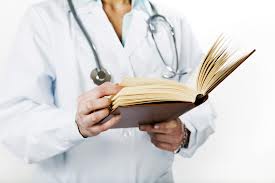 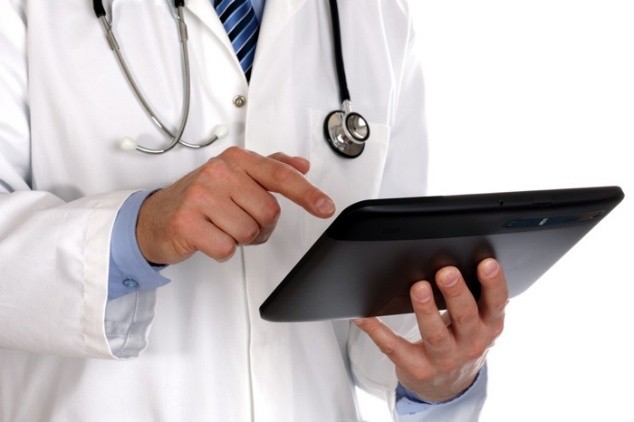 What is HealthCare ?
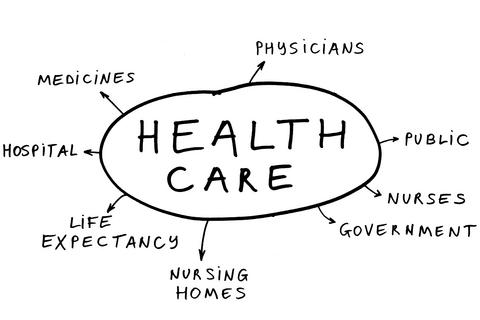 Care ,Service or Supply related to the  mental or physical health of individuals .
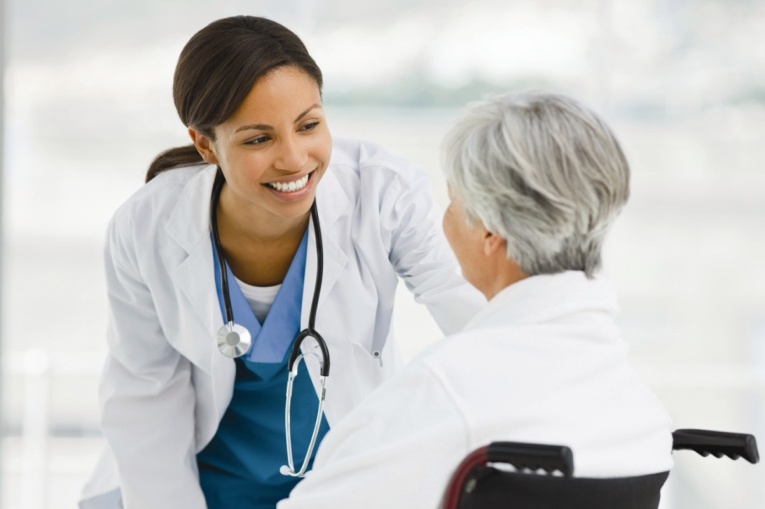 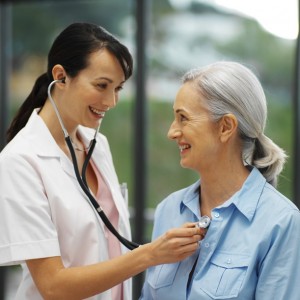 Why do we need Medical Ethics?
Medical Ethics is a man made system of moral principals that apply values and judgment to practice the profession ,
To promote the dignity of the profession.
   Support the standards of practice for HealthCare 
       Professionals.
   Respecting all laws and avoiding involvement in any false   
       fraud or deceptive activity.
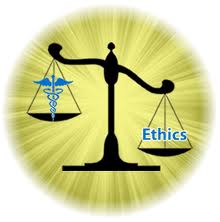 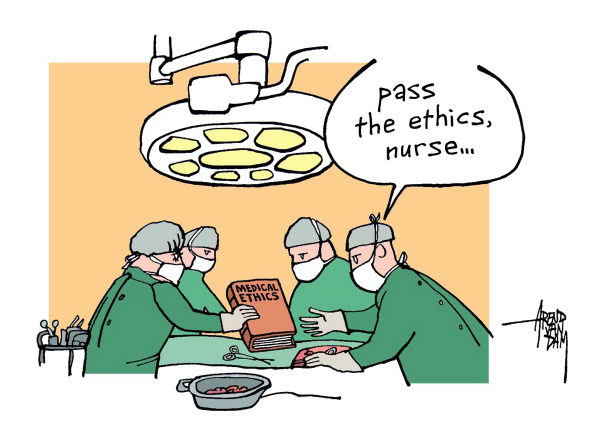 Why Ethics have Become Important
To avoid conflicts between government and medical institutions  and between   HealthCare  professionals , physicians  and patients .

The code of medical ethics outlines the proper conduct between medical professionals and their patients, . Each country has a different code of medical ethics.
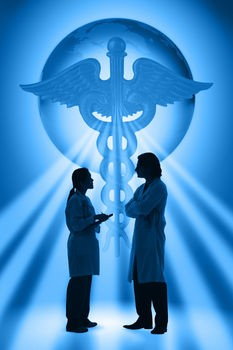 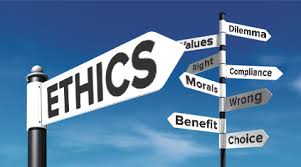 Beginning of Medical Ethics
Medical  Ethics has a very different history  starting with the “ Hippocratic  School “ in Ancient  Greece . 

Hippocrates  lived around 460- 380 BC .  The members of the school have written  an Oath call Hippocratic Oath providing rules for  both doctors and patient .


                      

                                                                         "First, do no harm."
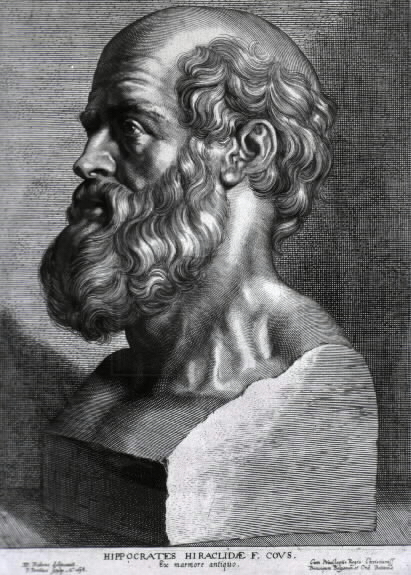 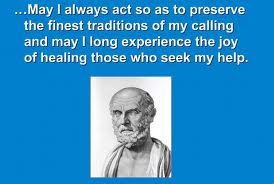 Beginning of Medical Ethics cnt’d…
In the 18th  century :-Thomas Percival, a British physician, published his book "Code of Medical Ethics," in the year 1803
In the 19th century :- the American Medical Association was formed in order to establish a definite code of medical ethics

Modern Medical Ethics :- are revised and replaced  when ethical issues arise and create concern .
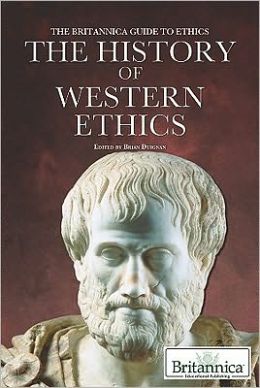 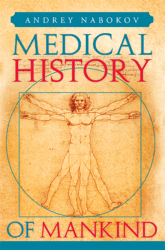 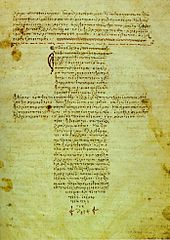 Florence Nightingale (1820 - 1910)
Nightingale established nursing as a respectable profession for women.
In 1860, she established the Nightingale Training School for nurses at St Thomas' Hospital in London.
established nursing training on the Nightingale model. Nightingale's theories, published in 'Notes on Nursing' (1860)
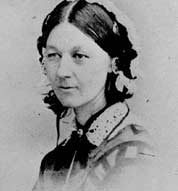 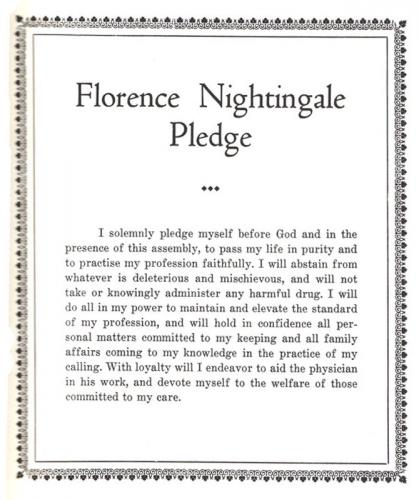 ConclusionsMedical Ethics Today
Today medical Ethics are an essential part of democratic society .
Patients expect confidentiality to be absolute  and medical ethics  require that their information is protected as far as  possible .
Human rights and medical  ethics  have become parallel mechanism and use of the two  together , maximizes the protection available to the vulnerable patient .
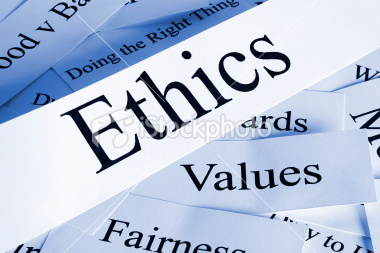 References
© 1999-2014 Demand Media, Inc.The material appearing on eHow.com and eHow.co.uk is for educational use only.http://www.ehow.com/about_5572014_history-medical-ethics.html#ixzz2sGcYWUcm
World Medical Association, International Code of Medical Ethics (Pilanesberg, South Africa: World Medical Association, 2006). Available at http://www.wma.net/en/30publications/10policies/c8/index.html.
Questions ?